Telling Their Story: Engaging Interest in the Writing Process
Dr. Melissa Goodwin
Supervisor of Secondary English for Chesapeake City Public Schools

Emily Stains
Coordinator of Secondary Curriculum, Chesterfield County Public Schools
1
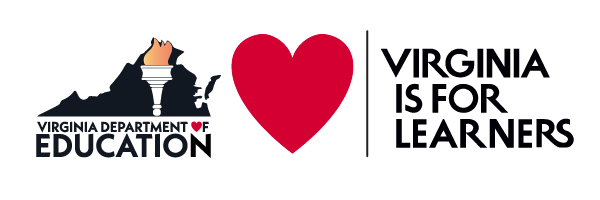 Learning Target
I can understand and use narratives as mentor texts to help students embed narratives into their own analytical and argumentative writing.
2
Today’s Agenda
Question Formulation Technique Activity (QFT)
Setting Our Vision: Understanding How We Learn
Mentor Texts for Writing
A Narrative Approach to Analytical Writing
A Narrative Approach to Argumentative Writing
Next Steps
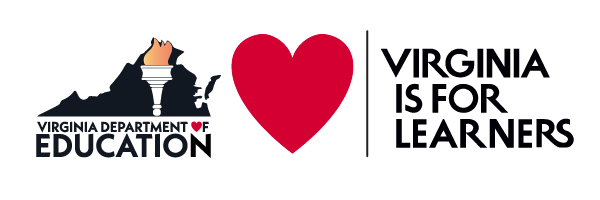 Question Formulation Technique
4
QFocus: Mentor Texts (1 of 2)
Write in the chat as many questions as you can about the QFocus.Number them as you submit.
Example: 1. What is a mentor text?
Do not converse or respond to others in the chat. 
Review the questions in the chat. 
Are the questions mostly open or closed questions?
Select two of your questions (or someone else’s) that you would like answered. 
Turn the questions into statements.
Waterfall Chat: Type your primary question you want answered in the chat box, but don’t select submit until prompted.

Credit: https://rightquestion.org/what-is-the-qft/
[Speaker Notes: Adapted for virtual experiences]
QFocus: Mentor Texts (2 of 2)
What is a mentor text?
How can it be used in writing?
Where can I find engaging mentor texts for my students?
What kind of writing skills/lessons should I focus on with my mentor texts?
How can I use mentor texts to maximize my instructional time for reading and writing?
[Speaker Notes: Adapted for virtual experiences]
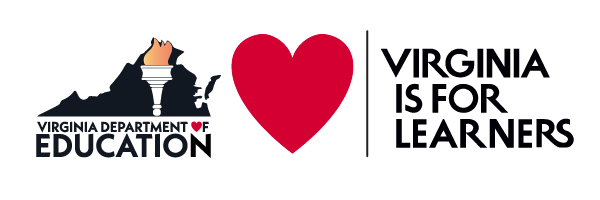 II.Setting Our Vision
Understanding How We Learn
7
The Science of Learning (1 of 2)
How do students understand new ideas?
Model the process and scaffold instruction until students can independently apply ideas.
Be explicit with explanations, models, and examples.
How do students learn and retain new information?
Use low stakes practice time.
Alternate writing practices by weaving in opportunities to practice different types of writing.
How do students solve problems?
Make feedback effective by being explicit, focused, and clear.
How does learning transfer to new situations in and out of the classroom?
Provide time for students to build background knowledge.
https://deansforimpact.org/wp-content/uploads/2016/12/The_Science_of_Learning.pdf
The Science of Learning (2 of 2)
What motivates students to learn?
Instill self-determined motivation through specific praise, learning goals, belief in ability. 
Avoid common misconceptions about learning.
Students do not have different “learning styles.” 
 Humans do not use only 10% of their brains. 
 People are not preferentially “right-brained” or “left-brained” in the use of their brains 
 Novices and experts cannot think in all the same ways.
Cognitive development does not progress via a fixed progression of age-related stages.
https://deansforimpact.org/wp-content/uploads/2016/12/The_Science_of_Learning.pdf
Visible Literacy
Help students construct knowledge.
Don’t make assumptions that students should know how to write.
Students engage in deeper processes of critical thinking and analysis, so being precise in teacher planning to build a foundation for students is critical. 
Extend student thinking.
Embed a concrete feedback loop (peer to peer and teacher to student.)
 Ensure students understand their target. 
What is the success criteria?
What are the intended learning outcomes?
Who is the audience?
What is the purpose?
Fisher, D., Frey, N., & Hattie, J. (2016). Corwin Literacy. Visible Learning for Literacy, Grades K-12: Implementing the Practices That Work Best	 to Accelerate Student Learning. Corwin Literacy. https://link.gale.com/apps/pub/71IX/GVRL?u=va_s_136_0001_pd&sid=GVRL
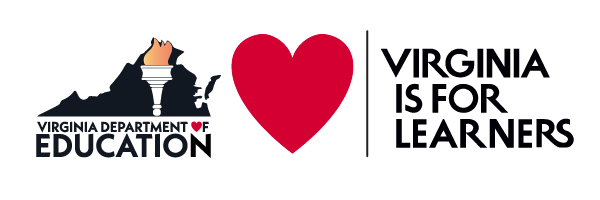 III. Mentor Texts for Writing
11
Q: What is a mentor text?
A: Ruth Culham (2016) defines a mentor text as “any text, print or digital, that you can read with a writer’s eye” (p. 31).

Examples of a Mentor Text:
Speech
Video
Movie and Book Reviews
Podcast
Article
Narrative Essay
Excerpt from a Short Story or Novel

Mentor texts help readers understand an author’s writing moves and are often the most authentic models to influence their own writing.
12
Q: How could I use a mentor text in my classroom?
A: Reading
A: Writing
Figurative language 
Making inferences and drawing conclusions
Comparing and contrasting details in various texts
Explore themes across a variety of texts
Analyze texts with conflicting information
Identify & summarize important details
Analyze the text’s vocabulary
Mentor sentences & paragraphs
Teaching usage and mechanics
Hooks and conclusions
Using evidence to support a claim
Using elaboration to provide greater detail on the topic
Embedding a variety of rhetorical devices
Quote & cite sources effectively
13
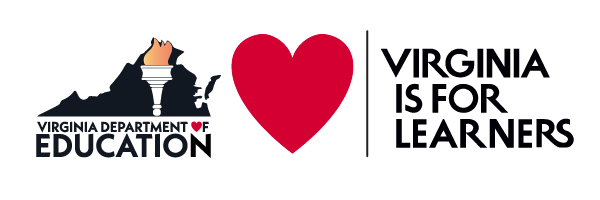 IV. A Narrative Approach to Analytical Writing
14
Let’s Start with the Standards: 10.6
10th Grade Teacher Notes
10th grade writing focus is persuasion and analysis
Teachers should recognize the difference between teaching writing and assigning writing.
Teachers will teach students to blend multiple forms of writing and embed narrative techniques.
Teachers should provide opportunities for student choice with topic, audience, and purpose.
Students have extensive instruction in writing persuasive essays
Persuasive writing is a focus from middle school through high school.
Our goal is to help our students broaden their skills to become more analytical in their approach to writing.
We Propose Starting With Popular Culture
Engages students
Creates a link between what students need to know and what they want to know
Helps students see beyond “getting through the assignment”
Students build empathy and cultural awareness of the world around them.
Combines familiar topics with new ideas
Students will have more passion for the topic and embrace what analysis writing encompasses.
Instructional Application
Discuss what makes something “high art” and “low art”
For example, compare and contrast Shakespeare with The Simpsons.
Discuss signs in our everyday life and what they mean
Start with something common like stop signs and move to how people are signs.
Use pictures of people with different styles and ask what message (sign) is being sent through that style.  
What artifacts from our lives are signs?
Instructional Application
What Artifacts From Our Lives Are Signs?
Consider the context	
With what things is this object associated?
Of what systems is it a part?
How is it different than other models/types/styles?
Is is part of a pattern? Are there any other things like it?
Instructional Application
What Artifacts From Our Lives Are Signs? (1 of 3)
Ask Why
Why is this object structured/used/built as it is?
What Artifacts From Our Lives Are Signs? (2 of 3)
Reflect on the sign’s significance
What does this object reveal about our:
cultural ideology
values
beliefs
fears
desires
regrets
accomplishments
What Artifacts From Our Lives Are Signs? (3 of 3)
Starting with an analysis of a cultural object helps students understand the larger implications of why those objects exist and why they are used.
Start From Common Definitions
Cultural Practices
The ways people in a particular culture do things. For example, pop up shops are ways people can engage consumers. 
Cultural Developments
Changes or trends in a culture. For example, more people are cutting cable and turning to streaming services. 
Cultural Objects
Objects that are part of larger cultural practices or developments. For example, iPhones.
A Mentor Text Set (1 of 2)
23
Goals (1 of 2)
Standards of Learning
Essential Knowledge, Skills, & Processes (2017)
10.6: The student will write in a variety of forms to include persuasive, reflective, interpretive, and analytic, with an emphasis on persuasion and analysis.

10.6j: Blend multiple forms of writing, including embedding a narrative to produce effective essays.
Students will be able to 
“develop and apply embedded narrative techniques, such as dialogue, description, and pacing to develop experiences or characters and enhance writing.”
24
Creating Text Sets
Text sets should be purposefully constructed to align with student interest.
Text sets will include written text but can encompass podcasts, songs, video clips. 
It should help students build knowledge.
Gain student interest by having them collect the text sets around the guiding question, “What will help me build knowledge about this topic?”
Engage students in building their own text sets.
Engage Students By Finding Analysis Topics
From Beyond Literary Analysis: Teaching Students to Write with Passion and Authority About Any Text by Allison Marchetti and Rebekah O’Dell
Where to Find Pop Culture Mentor Texts
The New York Times
NPR
The Atlantic
The Guardian
Podcasts (These can be helpful for English Learners)
Find additional resources by searching a mentor text author’s name for recent publications or social media feeds.
Unpack the text for the common definition to see how the author puts the writing together.
Writing Task
Students can consider a cultural practice or cultural development and explain what it reveals about the culture or society’s values, morals, fears, insecurities, desires, wishes, hopes, aspirations, needs, expectations, idiosyncrasies, strengths, weaknesses, or regrets.  Choose from practices, developments, or objects in politics, technology, fashion, film, literature, social interactions, sports, education, the work place, speech, theatre, art, or some other area of personal choosing and consider its significance. 

https://library.ncte.org/journals/EJ/issues/v101-2/18233
The Importance of this Practice
Authenticity in application of analysis writing task
Students can broaden a reader’s perspective.
Students grow as thinkers and readers
Students become more savvy to and critical of the world around them.
Builds student agency
Students are creating meaning through their narratives and not struggling to recreate meaning in someone else’s narrative.
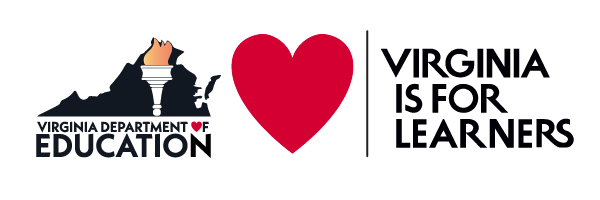 V. A Narrative Approach to Argumentative Writing
30
Let’s Start with the Standards: 11.6
11th Grade Teacher Notes
11th grade writing focus is persuasion and argumentation
Essential Knowledge, Skills, & Processes
“Students are expected to... develop and apply embedded narrative techniques, such as dialogue, description, and pacing to develop experiences and enhance writing.”
Use multiple, credible sources, use effective rhetorical appeals, and anticipate and address counterclaims 
Teachers should provide opportunities for student choice with topic, audience, and purpose.
Students have extensive instruction in writing persuasive essays
Persuasive writing is a focus from middle school through high school.
Our goal is to help our students deepen their skills to become more argumentative in their approach to writing.
Instructional Approaches for Teaching Argument
Help students understand the important differences between persuasion and argumentation.
Introduce topics that start small and grow in complexity.
Embed communication opportunities into the classroom to practice forming arguments to enhance student writing.
Use mentor texts to help students understand argumentative writing.
32
Classroom Application
Discuss the differences between persuasion and argumentation.
Students need a clear understanding of how these writing styles are similar and different. Consider using mentor texts of each and have students create their own Venn Diagram.
http://www.readwritethink.org/files/resources/lesson-docs/Difference_Between_Persuasive_Argumentative.pdf
Introduce topics that start small and grow in complexity.
Start with a topic that’s relevant to students by asking them for suggestions in popular culture.
Introduce more topics that engage students in art, music, food, and more that can serve as easy reference points.
Embed these communication practices into classroom discussions with other readings and texts.
Students can use rhetorical appeals to argue their sides through speeches and debates.
Mentor texts to analyze speeches: http://www.readwritethink.org/classroom-resources/lesson-plans/analyzing-famous-speeches-arguments-30526.html?tab=3
Using Speech and Debate with High Interest Topics
Engages students
Students build their critical thinking, listening, and speaking skills to process the ideas before putting their ideas to paper.
Helps students see beyond “getting through the assignment”
Students build an awareness for other arguments that could exist outside of their own.
Combines familiar topics with new ideas
Students thrive when we utilize their strengths and activate their prior knowledge to engage a new skill.
A Mentor Text Set (2 of 2)
35
Goals (2 of 2)
Standards of Learning
Essential Knowledge, Skills, & Processes (2017)
11.6: The student will write in a variety of forms, to include persuasive/argumentative, reflective, interpretive, and analytic, with an emphasis on persuasion/argumentation.
11.6f: Blend multiple forms of writing, including embedding narratives to produce effective essays.
Students will be able to “develop and apply embedded narrative techniques, such as dialogue, description, and pacing to develop experiences and enhance writing.”
36
Start with a topic to engage students.
“Do we need art in our lives?” 
The New York Times (2020)
How do we define “art?”
How does “art” function in our personal lives?
How does “art” function in our culture?
Who determines what art has value?


Link to Original Post: https://learning.blogs.nytimes.com/2013/11/26/do-we-need-art-in-our-lives/
What Artifacts From Our Lives Are Art? (1 of 2)
Ask Why
Why is this object structured/used/built as it is?
Ask How
How does this object add or diminish value in our lives or our culture?
What Artifacts From Our Lives Are Art? (2 of 2)
Reflect on the art’s significance
What does this object reveal about our:
cultural ideology
values
beliefs
fears
desires
regrets
accomplishments
Build Your Text Set
Starting with a survey of art helps students understand the larger implications of the role art plays in their lives and in society.
Select texts that will include narrative as part of the argument.
Represent various sides of an argument to help students understand multiple perspectives.
Select texts that engage rhetorical devices, such as ethos, pathos, or logos.
Start From Common Definitions
Ethos
Appeals to character and credibility
Pathos
Appeals to emotion, beliefs, and values
Logos
Appeals to reason

What sources could be incorporated into the argument that engage these rhetorical appeals for the audience, especially in narrative writing? Unpack several mentor texts that use rhetorical devices for students to explore how the author uses the appeals to focus the argument.
Where to Locate Engaging Mentor Texts
Youth Radio (Podcasts)
Art Museums (Virginia Museum of Fine Arts)
Commercials
Documentaries
CommonLit
Newspapers
Pro/Con or AllSides
Social media feeds
Infographics
Put Your Text Set to Work
Read and discuss the text (digital or print).
What reading skills could be taught and/or emphasized?
What communication skills could be taught and/or emphasized?
What rhetorical devices could be discussed that could impact readers?
Read the text like a writer.
Use the mentor text to highlight specific writing skills, techniques, and/or strategies for narrative writing within an argument:
“Using sequence and transition words” (Culham, 2014, p. 105)
“Establishing a tone” (Culham, 2014, p. 108)
“Create a connection to the audience” (Culham, 2014, p. 110; Cruz, 2019, p. 107)
Organization across and within paragraphs (Cruz, 2019, p. 171)
Practice imitating the author with a mentor sentence, paragraph, or style.
43
Writing Task
Choose a current topic evident in the media (e.g. political cartoons, editorials, newspapers, news magazines, social media etc.) Find pieces of media literacy with opposing points of view on the topic. Write an analysis of the varying media messages. Argue as to which media message/platform presented the most objective perspective of the event.  A multimodal presentation exhibiting the various viewpoints and media platforms would enhance students’ understanding.
 

https://www.doe.virginia.gov/testing/sol/standards_docs/english/sample-writing-tasks.docx
The Importance of this Practice
Build and deepen student voice
Students can bring their interests into the classroom.
Students grow as thinkers, readers, and writers
Students become more critical consumers of text.
Builds student agency
Students are creating meaning through their narratives and not struggling to recreate meaning in someone else’s narrative.
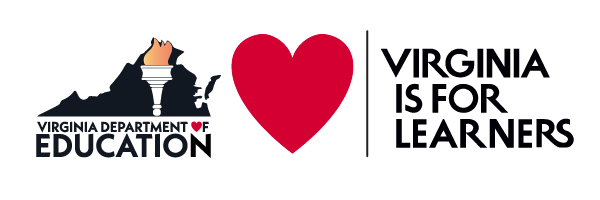 V. Next Steps
46
QFocus: Mentor Texts
What is a mentor text?
How can it be used in writing?
Where can I find engaging mentor texts for my students?
What kind of writing skills/lessons should I focus on with my mentor texts?
How can I use mentor texts to maximize my instructional time for reading and writing?
[Speaker Notes: Adapted for virtual experiences]
Our Challenge
Provide daily writing experiences for students
Formative writing experiences turn a chore into a practice
Provide an abundance of clear and focused feedback 
Students thrive with specific and actionable feedback (i.e. single-point rubrics)
Allow students to have a choice in their topics or readings
We should never underestimate the power of choice to engage students.
Cultivate an environment that uses students’ strengths to grow areas they need to improve
If we focus on the process of learning instead of mastery, then improvement becomes our measure of success.
“Writing well is not just an option for young people--it is a necessity. Along with reading comprehension, writing skill is a predictor of academic success and a basic requirement for participation in civic life and in the global economy.”
(Graham & Perin, 2007, p. 3)
49
Resources
Cruz, M.C. (2019). Writers read better: Nonfiction. Corwin LIteracy.

Culham, R. (2014). The writing thief. Stenhouse.

Falkner, S. (2011). “Signs of Life” in the  High School 	Classroom: Analyzing Popular Culture to Provide Student 	Choice in Analytical Writing. The English Journal, 101(2),	44–49.
Fisher, D., Frey, N., & Hattie, J. (2016). Visible Learning for 	Literacy, Grades K-12: Implementing the Practices That Work Best
	to Accelerate Student Learning. Corwin Literacy. 	https://link.gale.com/apps/pub/71IX/GVRL?u=va_s_136_0001_pd&sid=GVRL

Graff, G., Birkenstein, C., and Durst, R. (2018). They say, I say with readings. Norton. 

Graham, S., & Perin, D. (2007). Writing next: Effective strategies to improve writing of adolescents in middle and 	high schools--A report to Carnegie Corporation of New York. Alliance for Excellent Education.

Marchetti, A. & O’Dell, R. (2021). A teacher’s guide to mentor texts: Grades 6-12. Heinemann.

Marchetti, A., & O'Dell, R. (2018). Beyond literary 	analysis: teaching students to write with passion and 	authority about any text. Heinemann.

“130 New Prompts for Argumentative Writing.” (2020). The New York Times.	    https://www.nytimes.com/2020/02/12/learning/130-prompts-argumentative-writing.html
The Science of Learning. (n.d.).  https://deansforimpact.org/wp-content/uploads/2016/12/The_Science_of_Learning.pdf. 

“What Is the QFT?” (2019).  Right Question Institute. https://rightquestion.org/what-is-the-qft/.
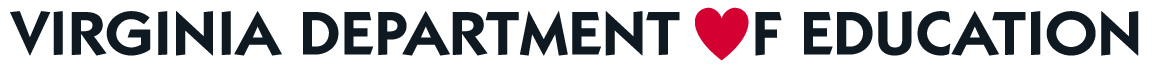 50
Telling Their Story: Engaging Interest in the Writing Process
Dr. Melissa Goodwin
Supervisor of Secondary English for Chesapeake City Public Schools

Emily Stains
Coordinator of Secondary Curriculum, Chesterfield County Public Schools
51
Disclaimer
Reference within this presentation to any specific commercial or non-commercial product, process, or service by trade name, trademark, manufacturer or otherwise does not constitute or imply an endorsement, recommendation, or favoring by the Virginia Department of Education.